Mom2B: a study of perinatal mental health via smartphone application and machine learning methods
Ayesha Mae Bilal
Dept. of neuroscience
Womher research school
Uppsala university
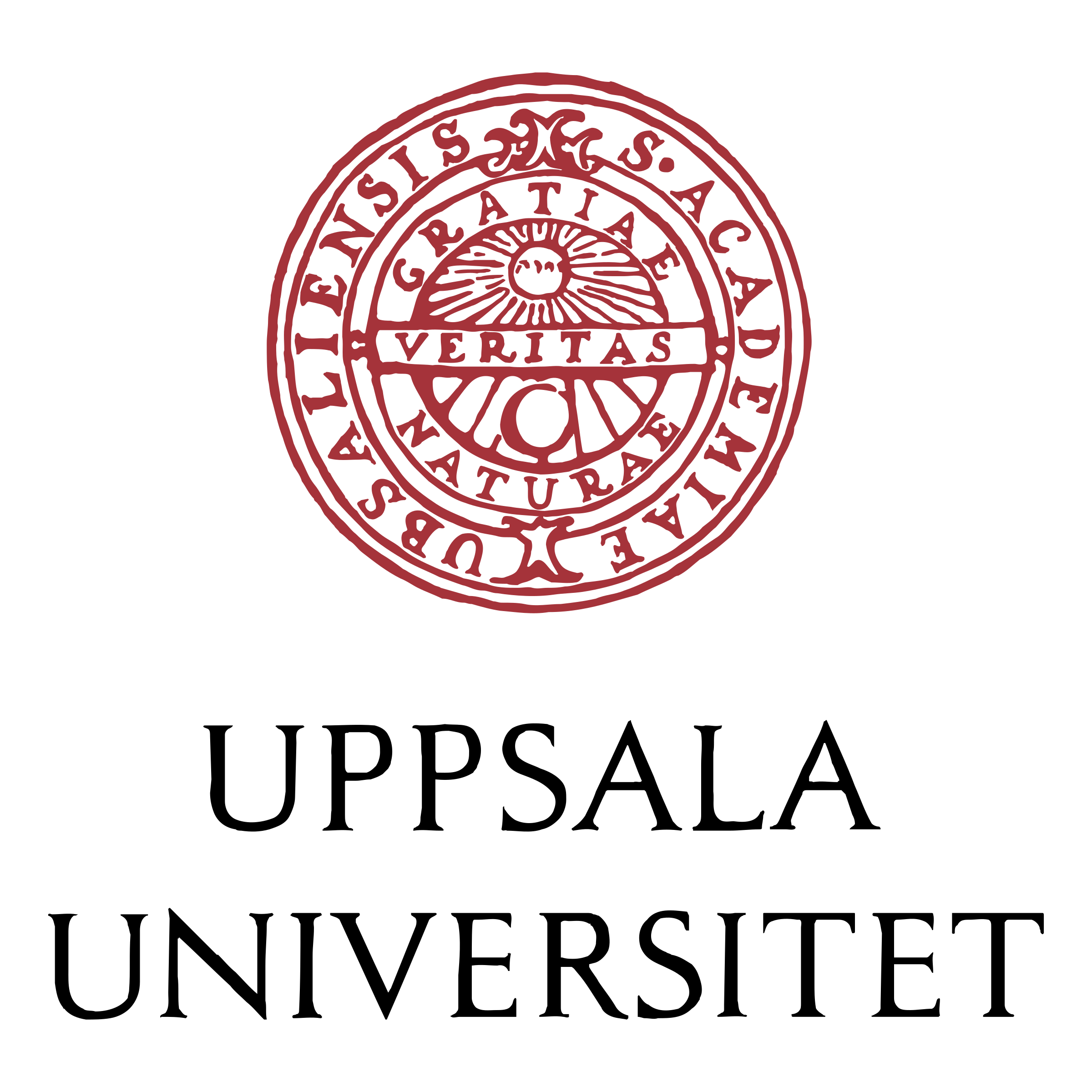 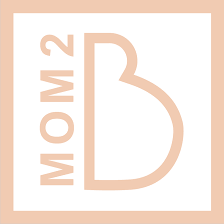 10% to 20% of all mothers globally
Health consequences: 
Fetal growth retardation, preterm delivery, low birth weight, and birth complications such as preeclampsia, placental abnormalities, and spontaneous abortion.3, 4 
Impact on the mother-infant bond, maternal caregiving ability and infant development5
Suicidality6
Overview:
Perinatal depression
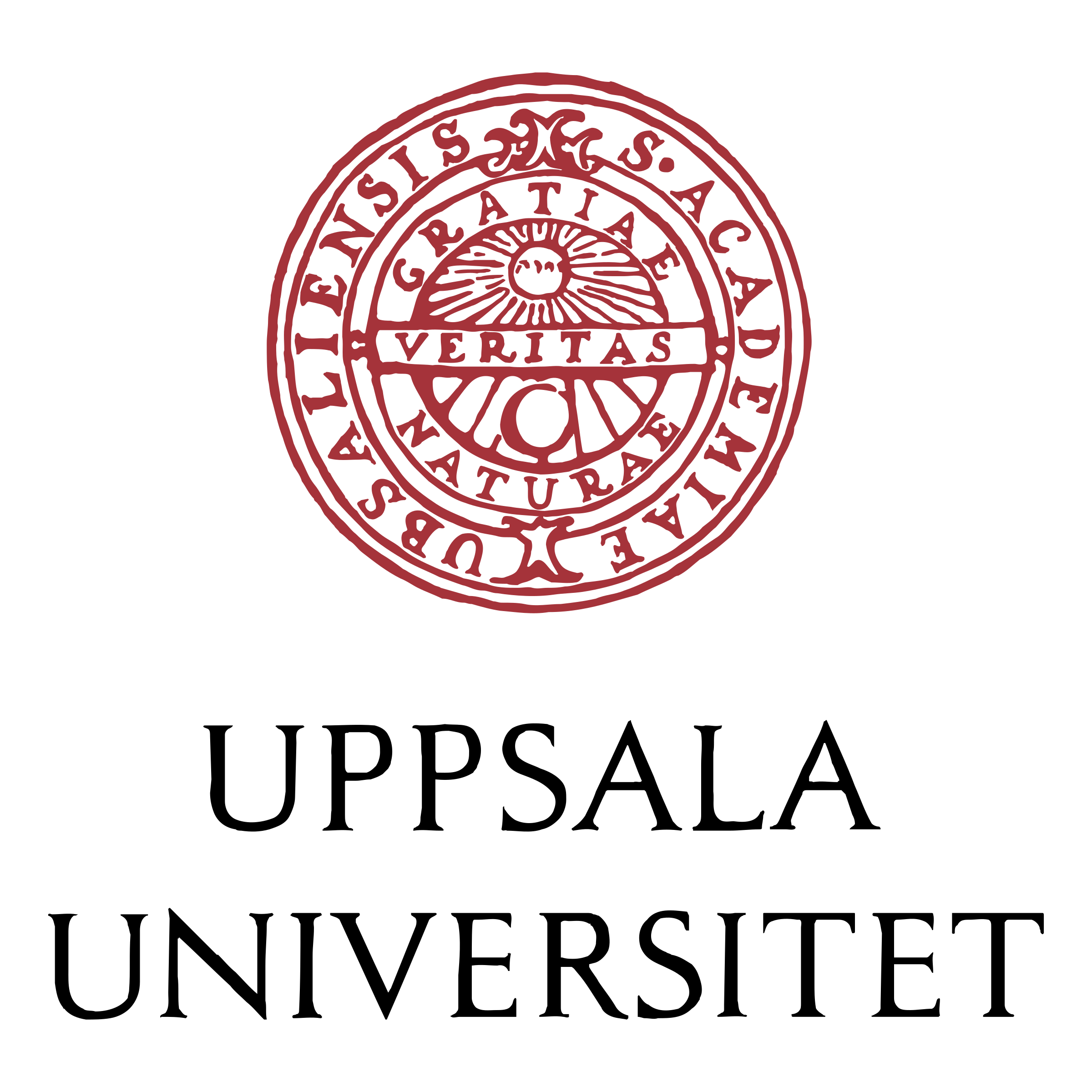 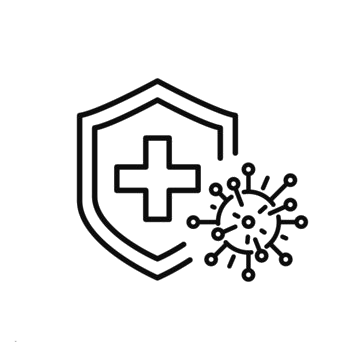 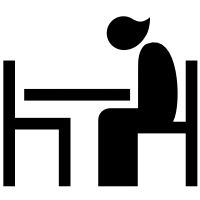 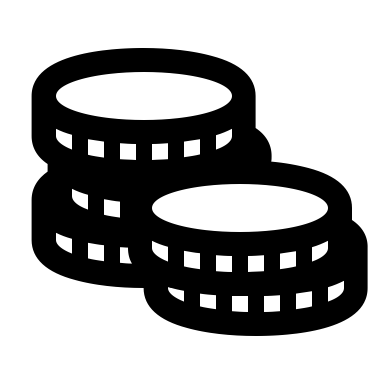 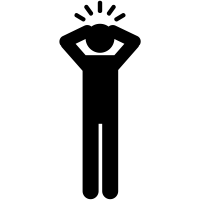 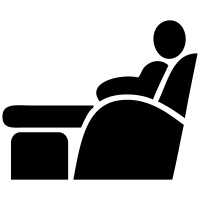 Lower income and education level
Lack of social support
Inflammation
Maternal Anxiety
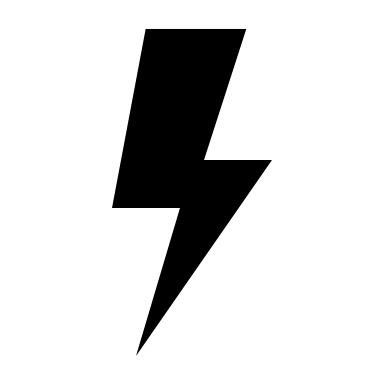 Lack of exercise
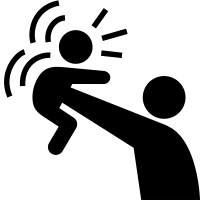 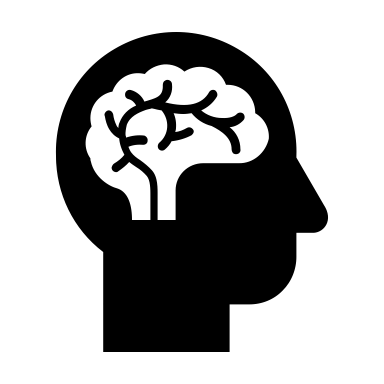 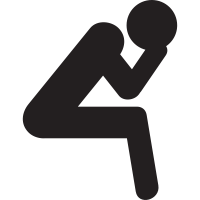 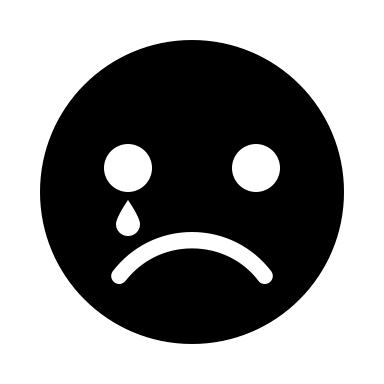 Adverse childhood experiences
Life stressors
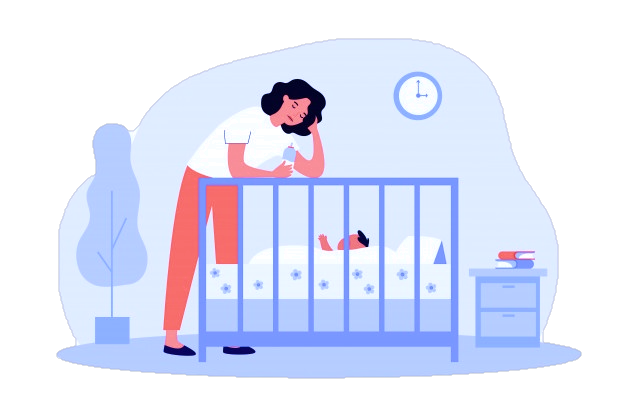 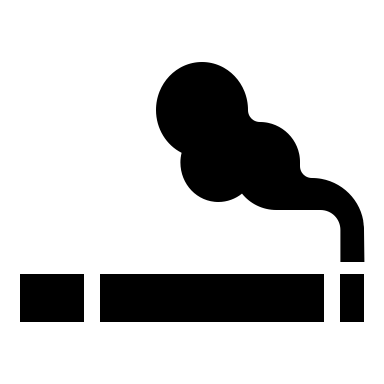 Depression/Anxiety history
Low resilience
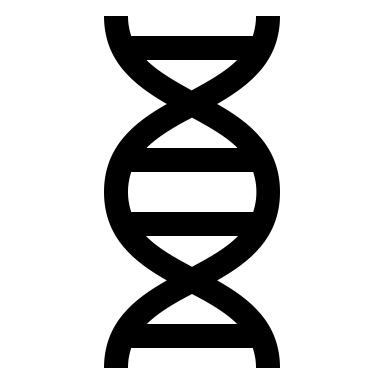 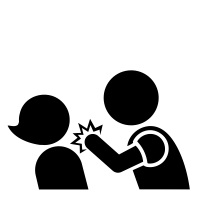 Smoking
Variation on chromosome 1q21.3–q32.1
Domestic violence
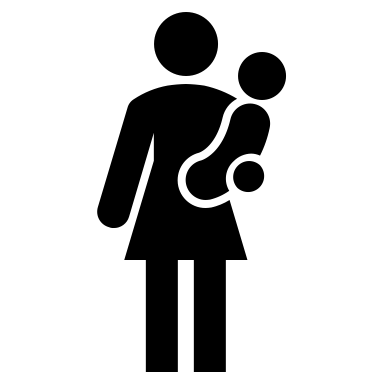 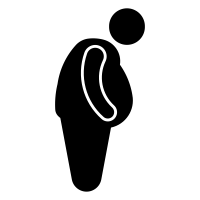 Single status
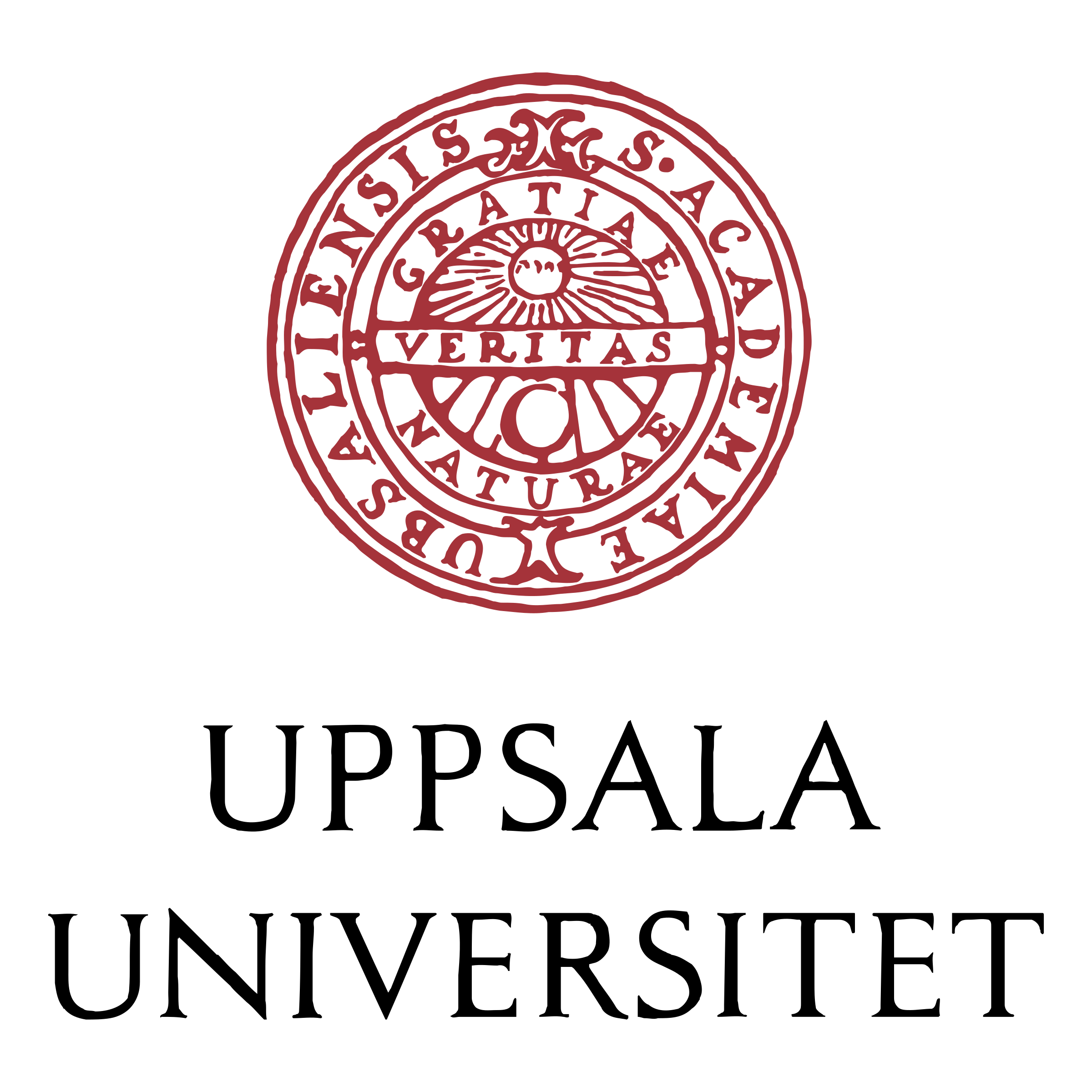 Overweightness
Dagher et al. (2021)
~69% of cases go undetected8
Early detection often difficult in clinical settings9
difficulty identifying depression due to overlap of cardinal symptoms of depression and normal experiences of pregnancy
stigma/shame from failure to live up to expectations of motherhood
cultural factors
inconsistent screening practices
recall biases during screening
A GAP BETWEEN
need and treatment
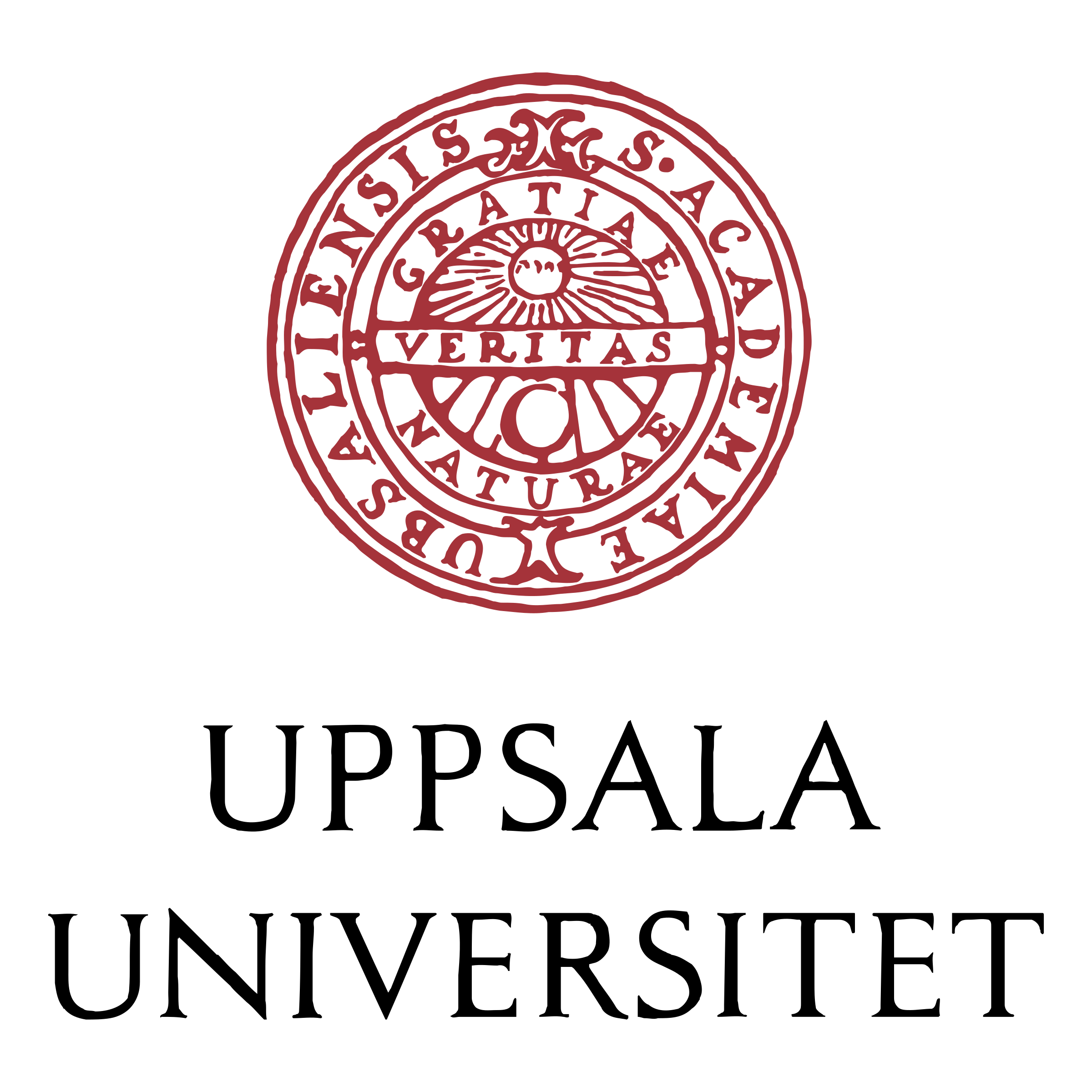 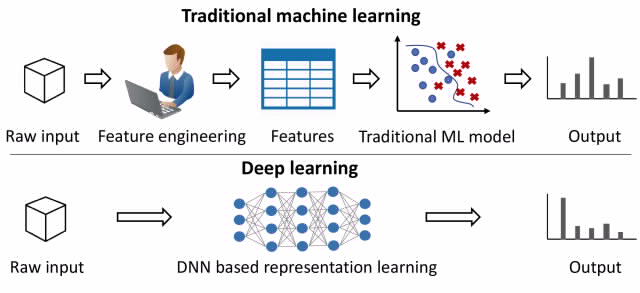 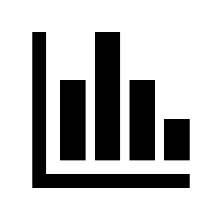 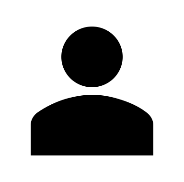 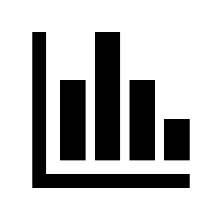 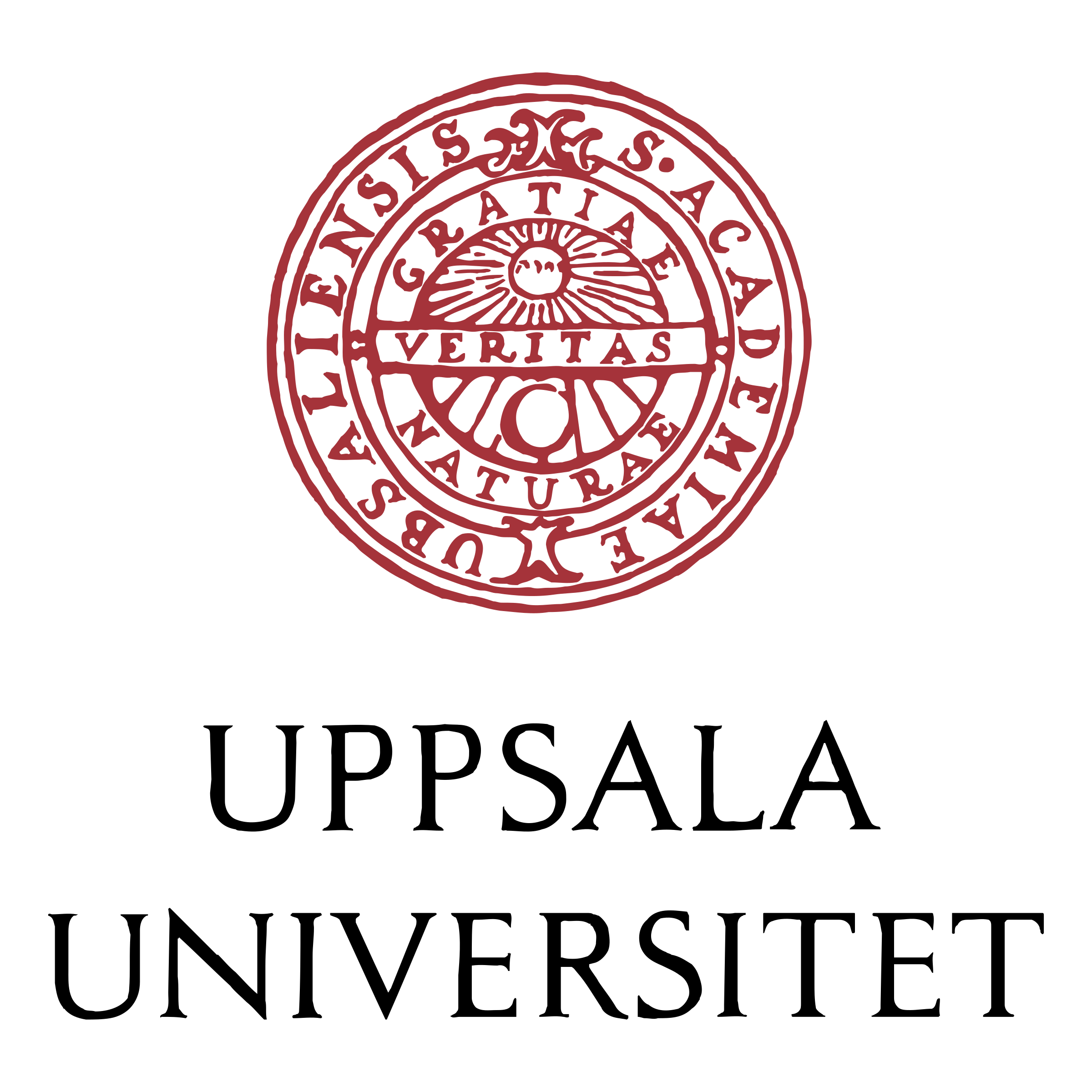 What has previously been done?
Andersson, S., Bathula, D. R., Iliadis, S. I., Walter, M., & Skalkidou, A. (2021). Predicting women with depressive symptoms postpartum with machine learning methods. Scientific reports, 11(1), 1-15.
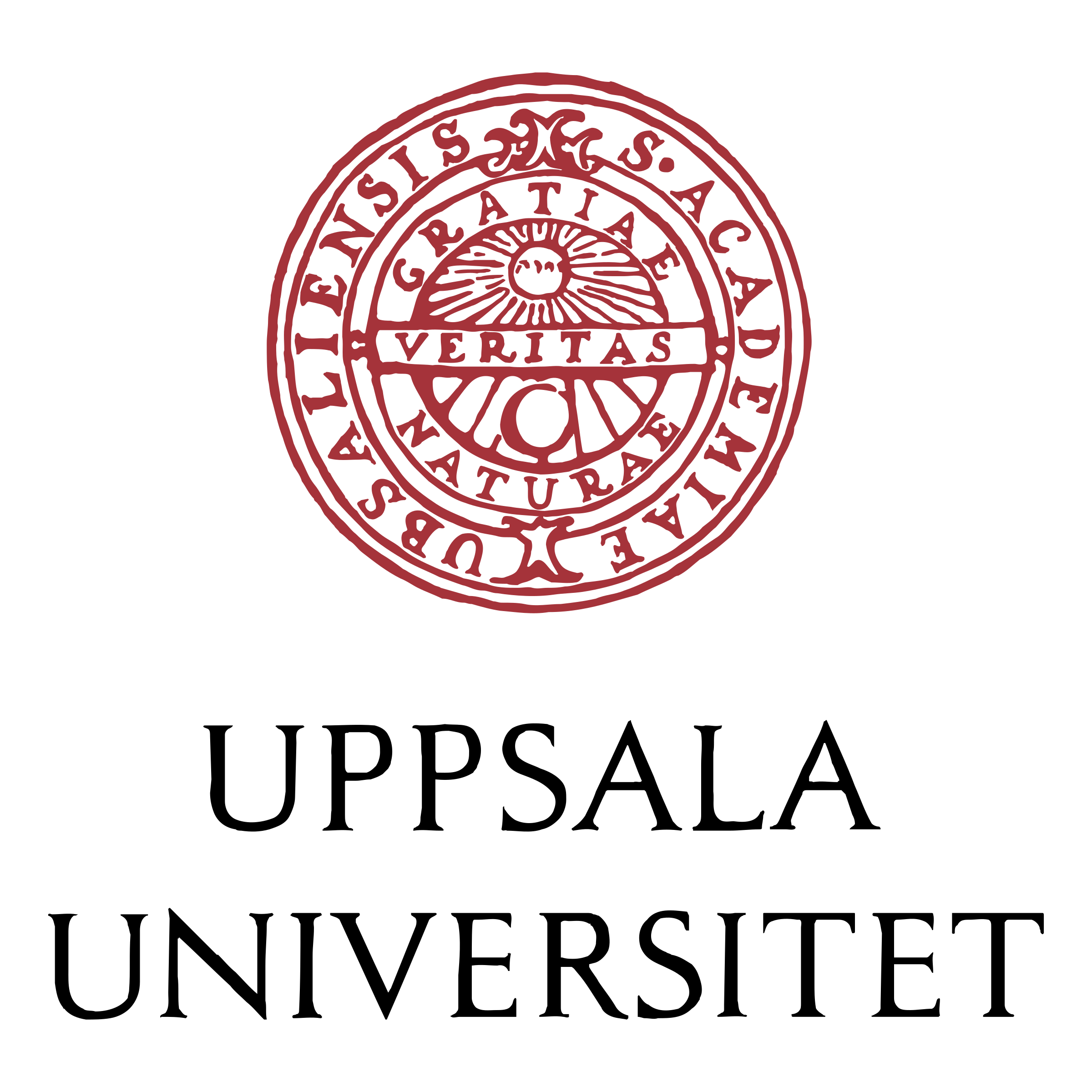 What has previously been done?
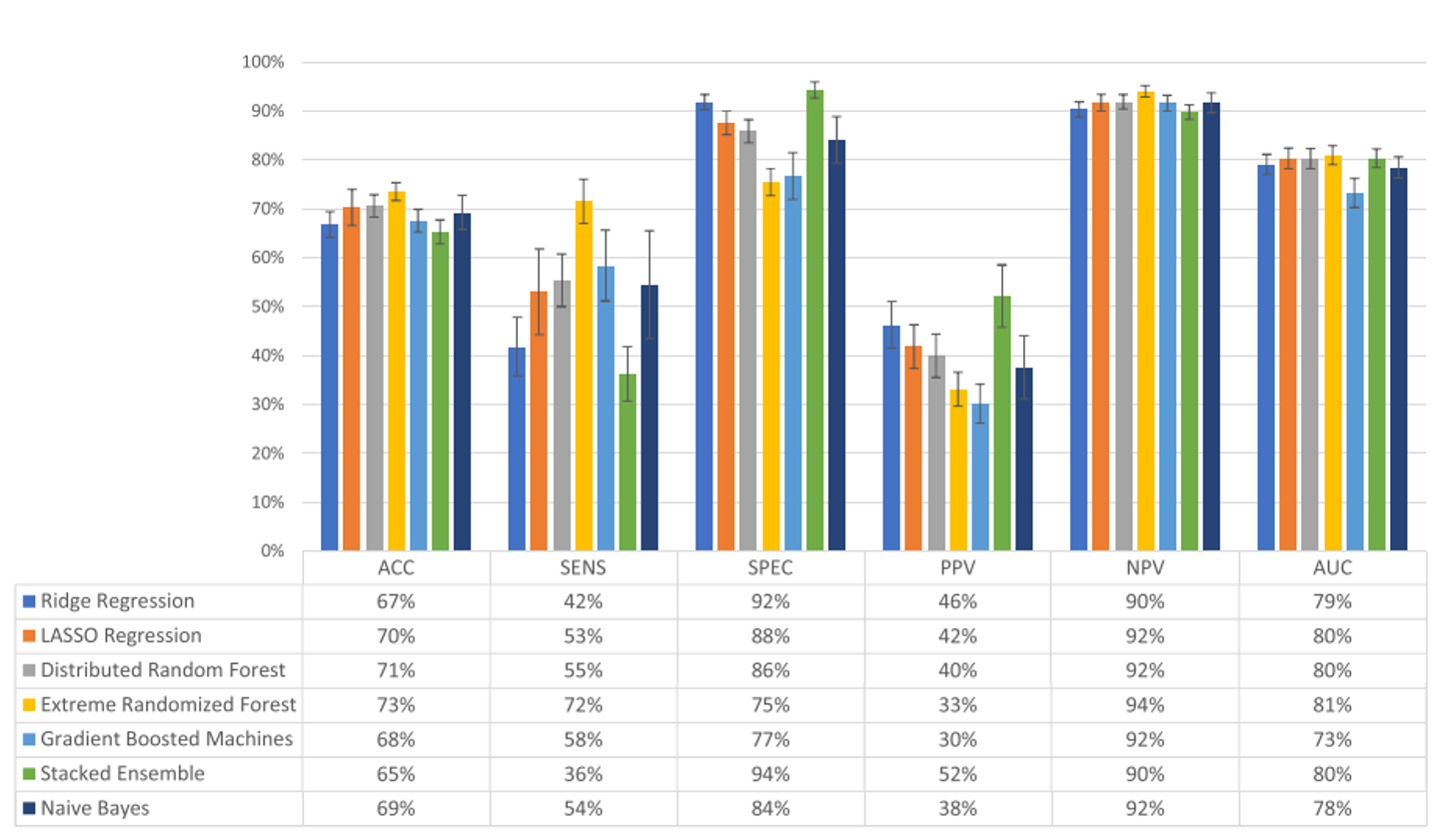 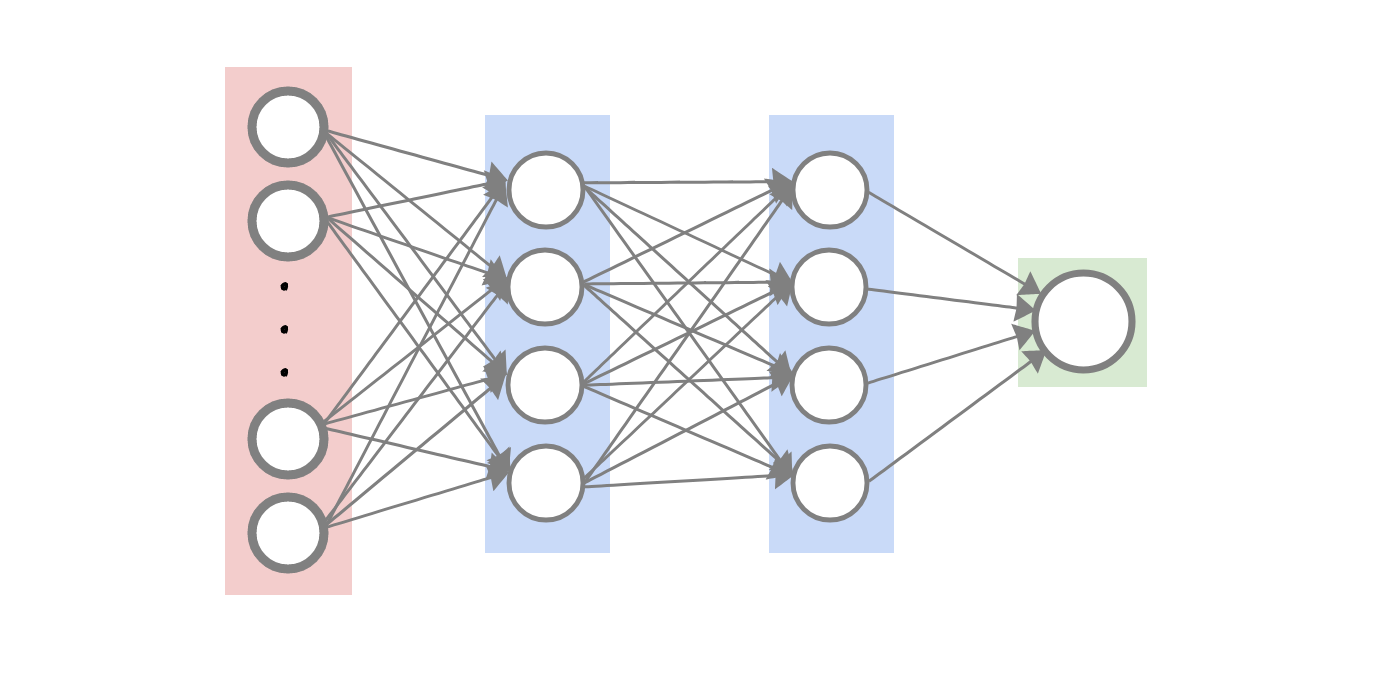 Anxiety during pregnancy
Depression during pregnancy
Output layer
GWAS
SNPs
Hidden layer 1
Hidden layer 2
Input layer
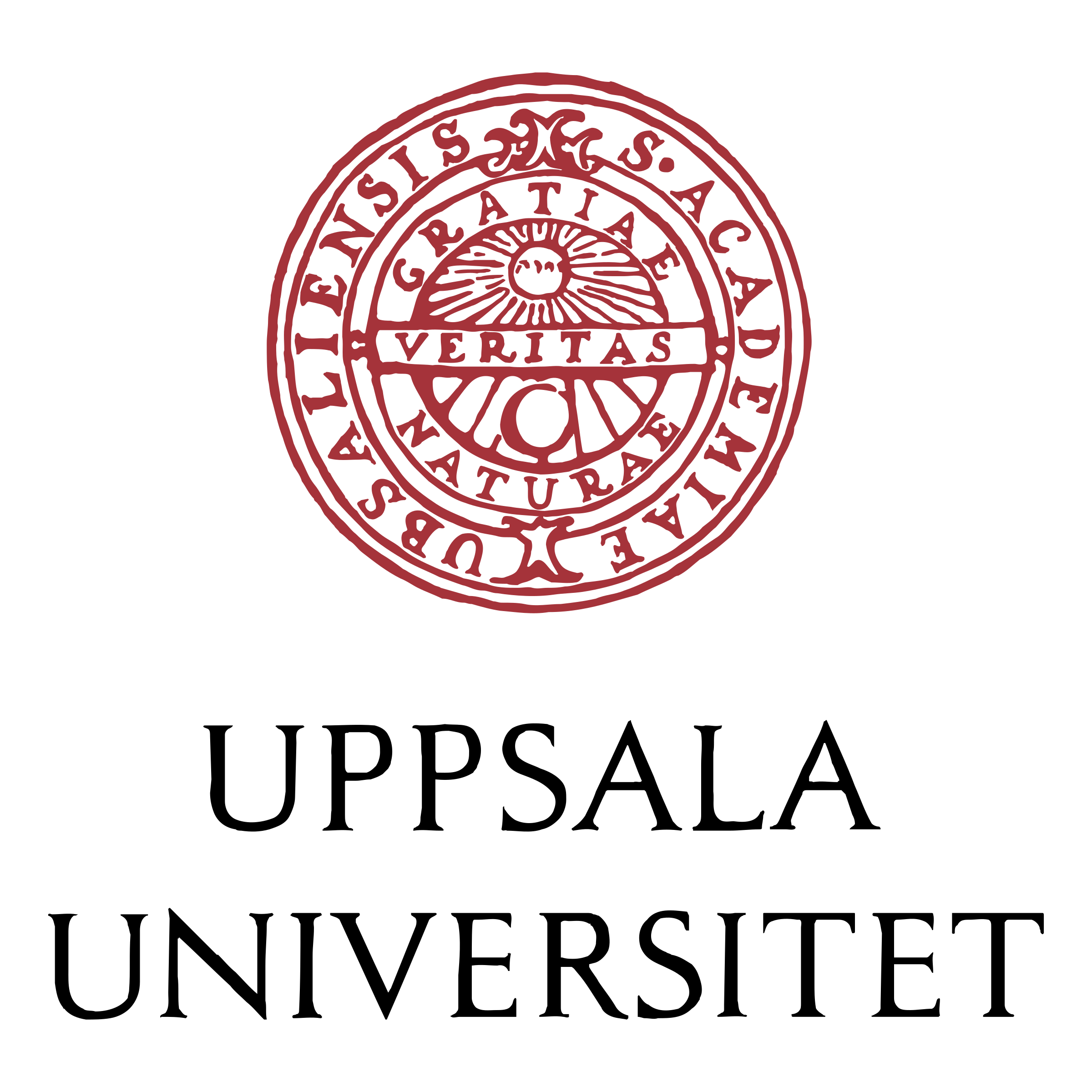 What has previously been done?
Traditional Machine Learning
Extremely randomized trees method
Accuracy 73%, sensitivity 72%, specificity 75%, positive predictive value 33%, negative predictive value 94%, area under the curve 81%

Variable importance: depression and/or anxiety during pregnancy, resilience, sense of coherence and personality.

Deep Learning
No significant improvement in performance was observed with the application of Deep Neural Networks in comparison to the traditional machine learning algorithms
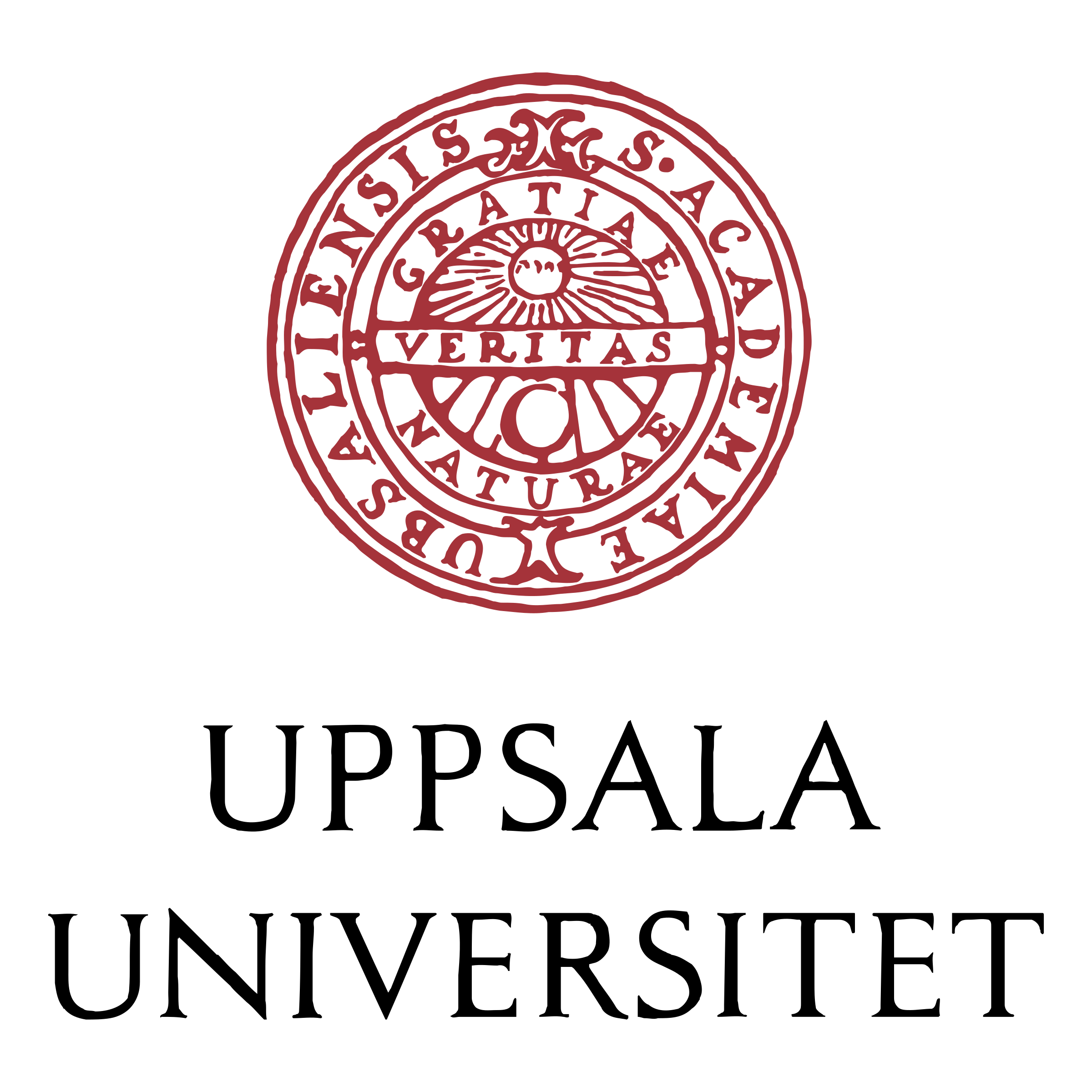 Mom2B: predicting perinatal depression using digital phenotyping and advanced ML and DL
Using digital devices (eg. smartphones) to capture moment-by-moment, objective data regarding the user’s experiences and functions in the real world.
Active Data
Passive data
DIGITAL PHENOTYPING
What is it? How do we use it?
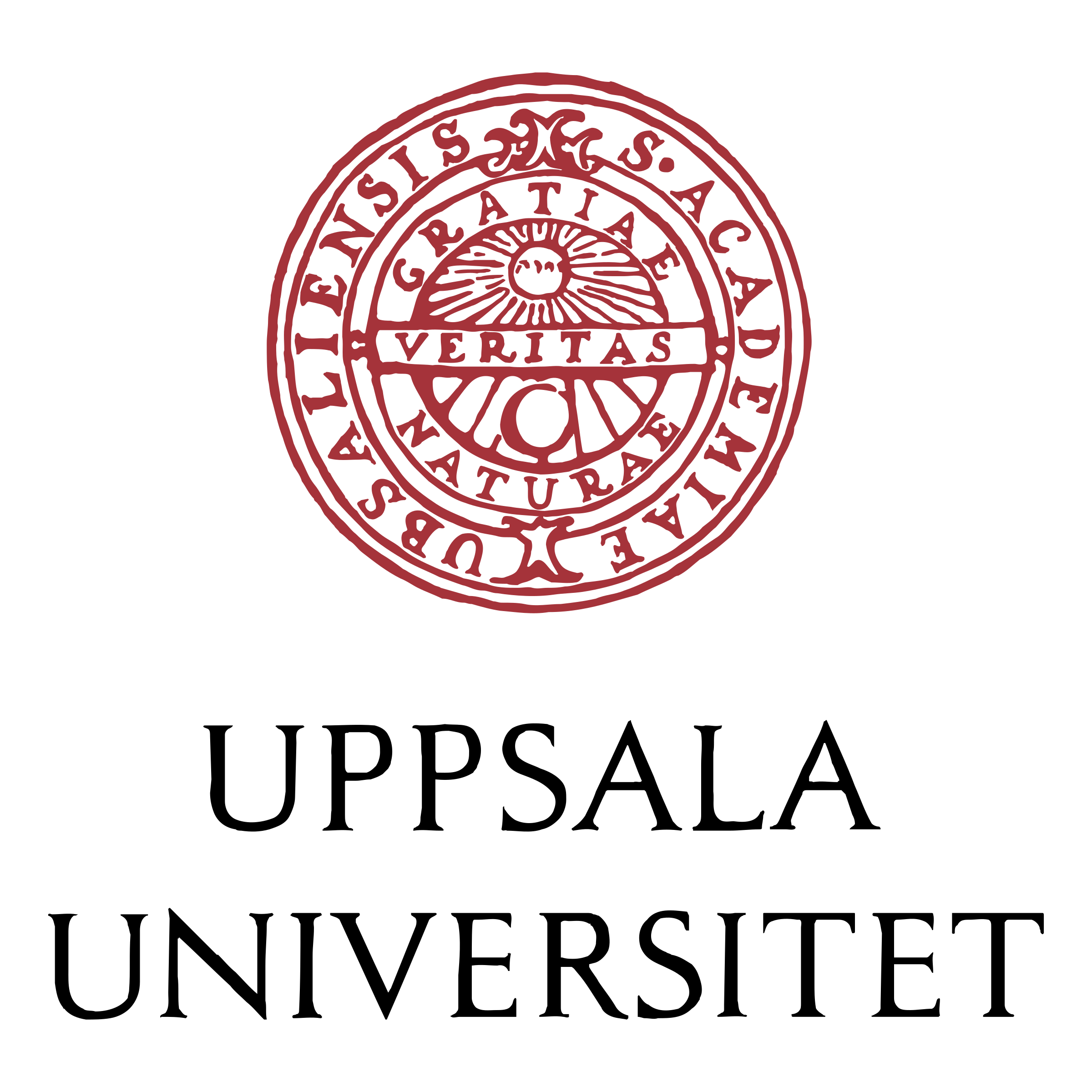 GPS
Motion Activity
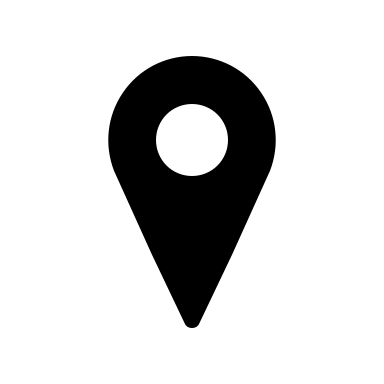 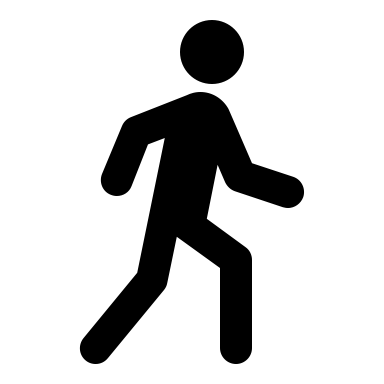 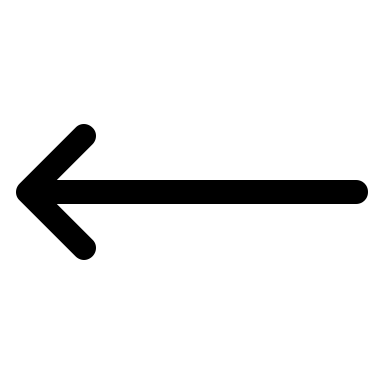 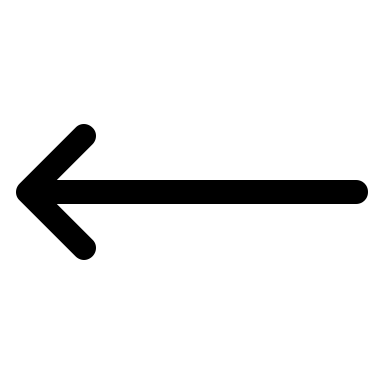 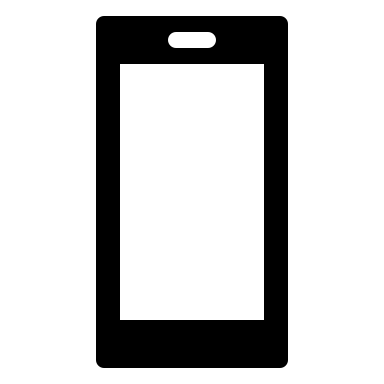 Accelerometer
Power State
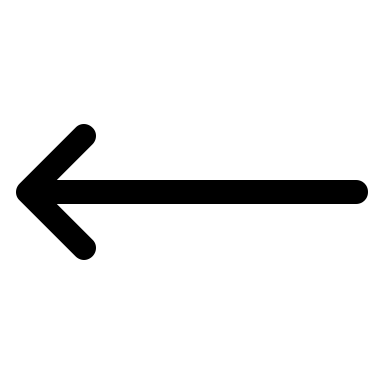 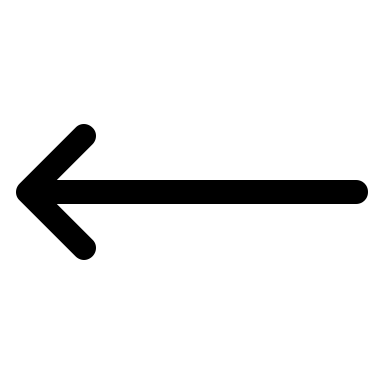 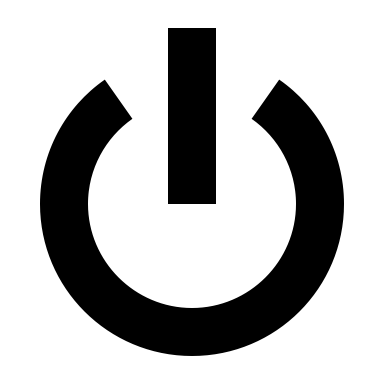 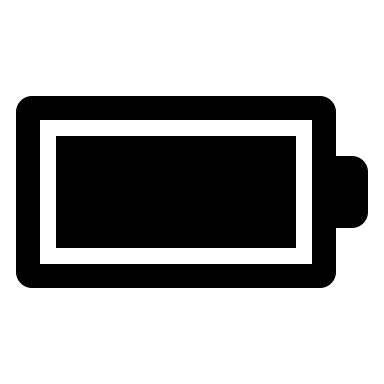 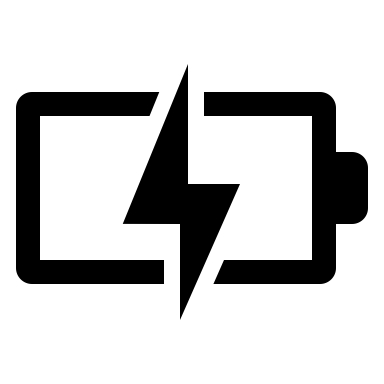 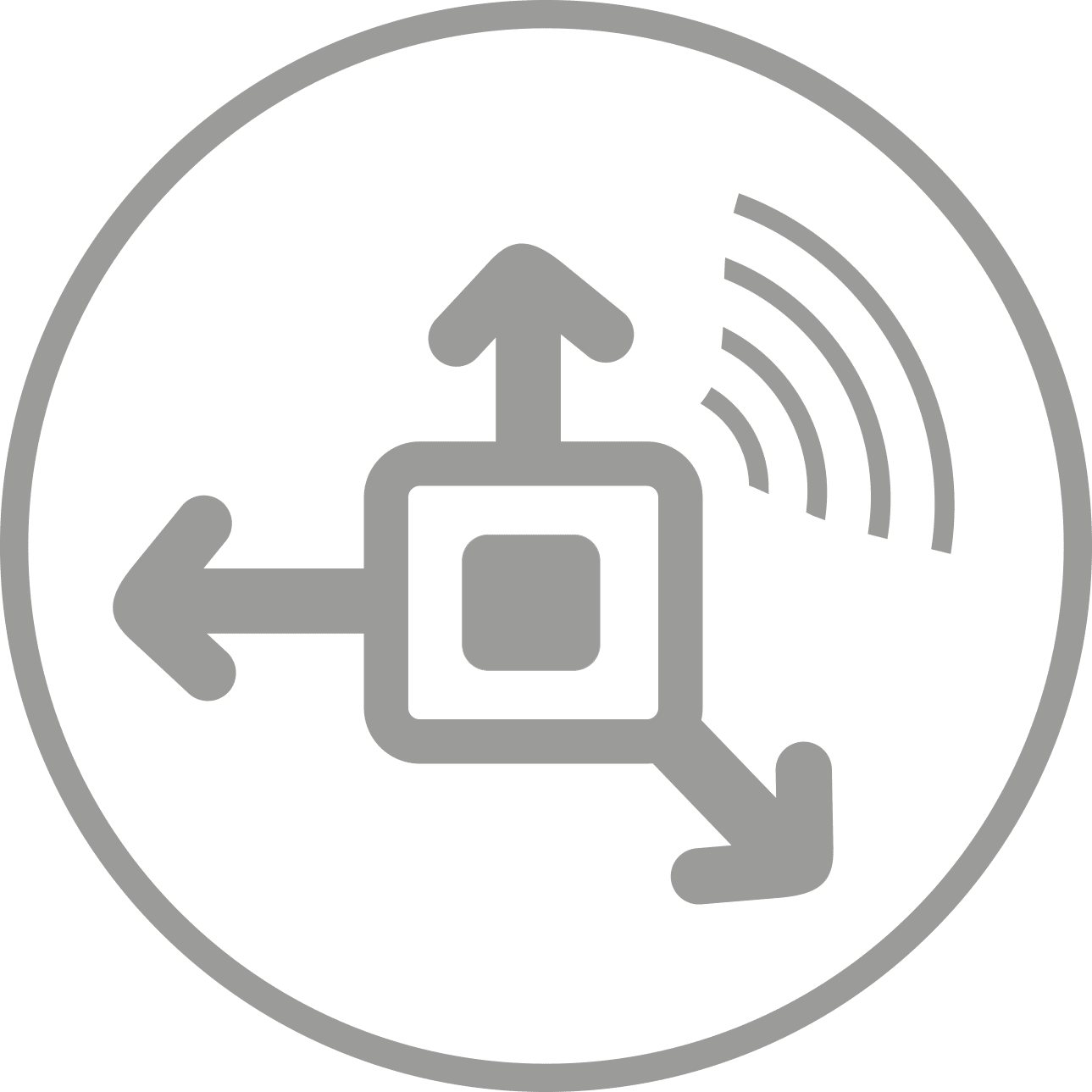 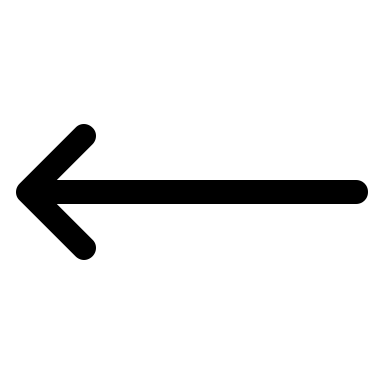 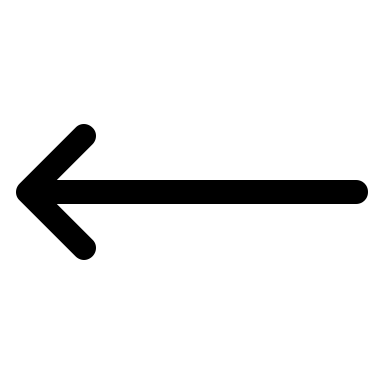 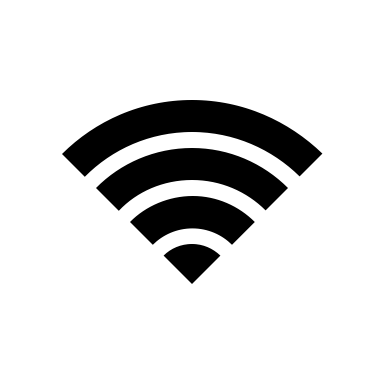 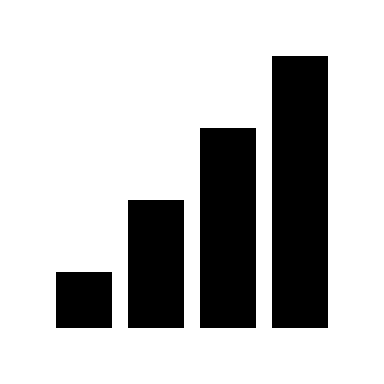 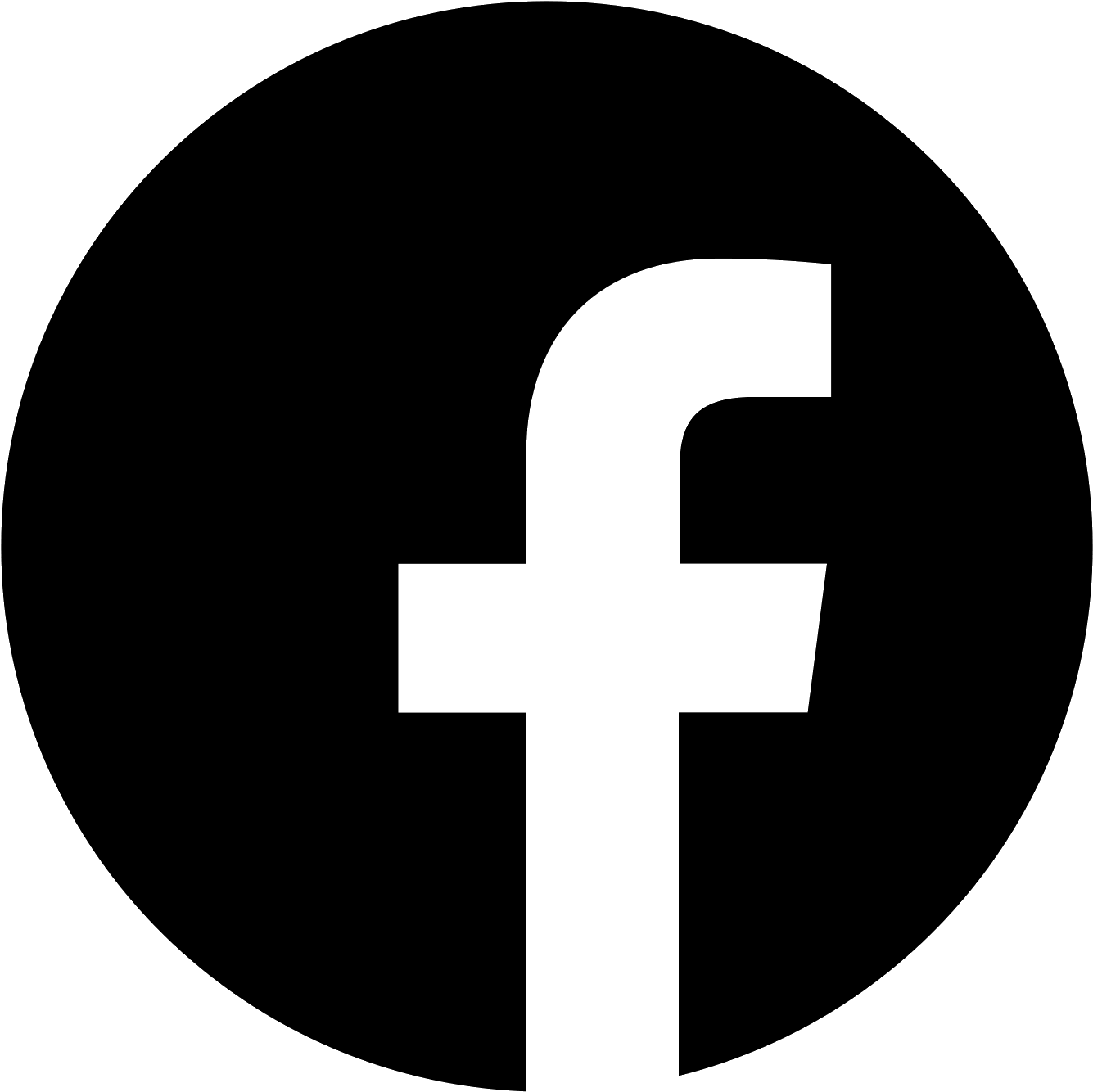 Connectivity and Internet Usage
Facebook Usage
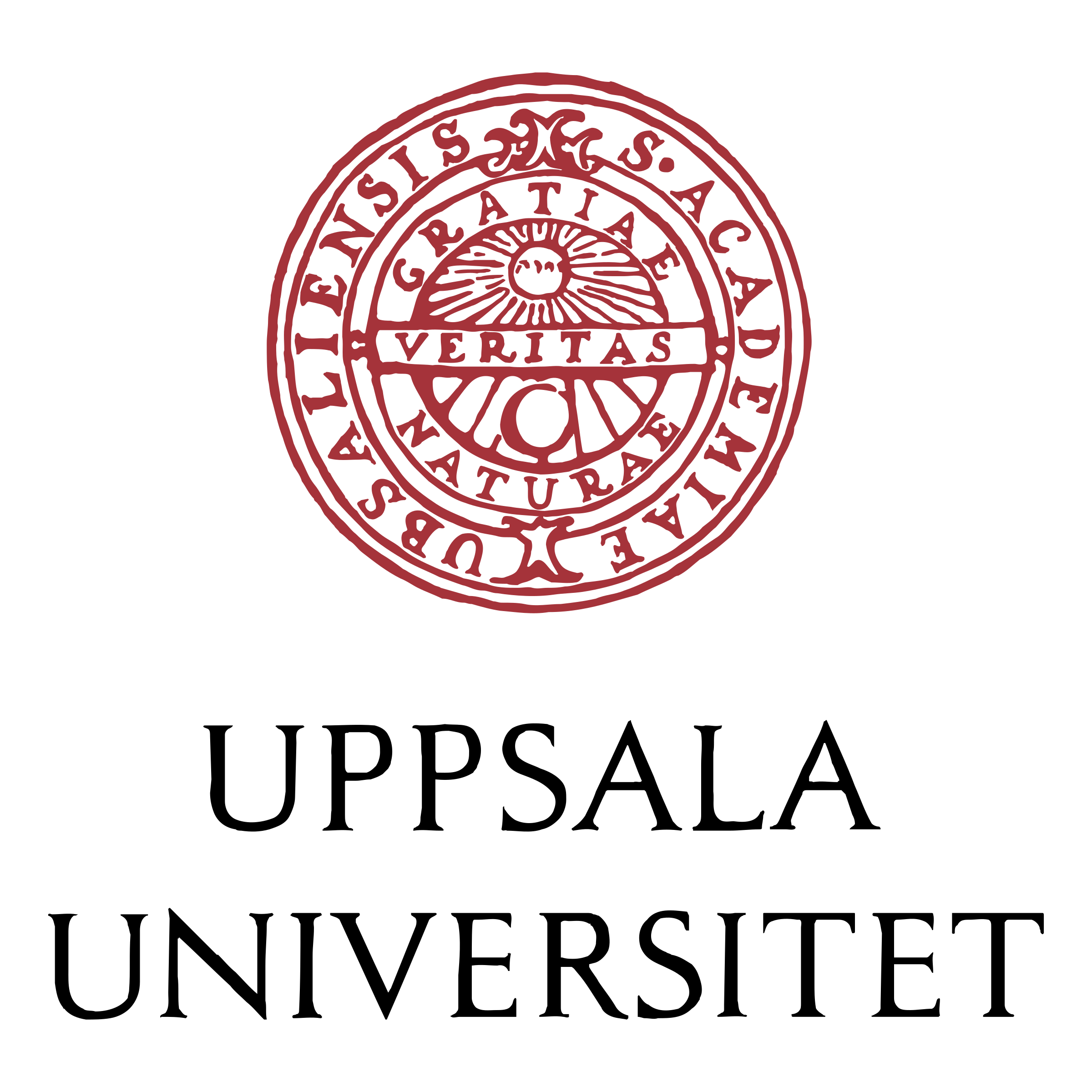 Digital Phenotyping: why use it?
Strengths
Large-scale data
Objective
Real world context
Temporally sensitive
Less susceptible to recall bias
Can be integrated easily into healthcare practice
Limitations
greater attrition rates with active data
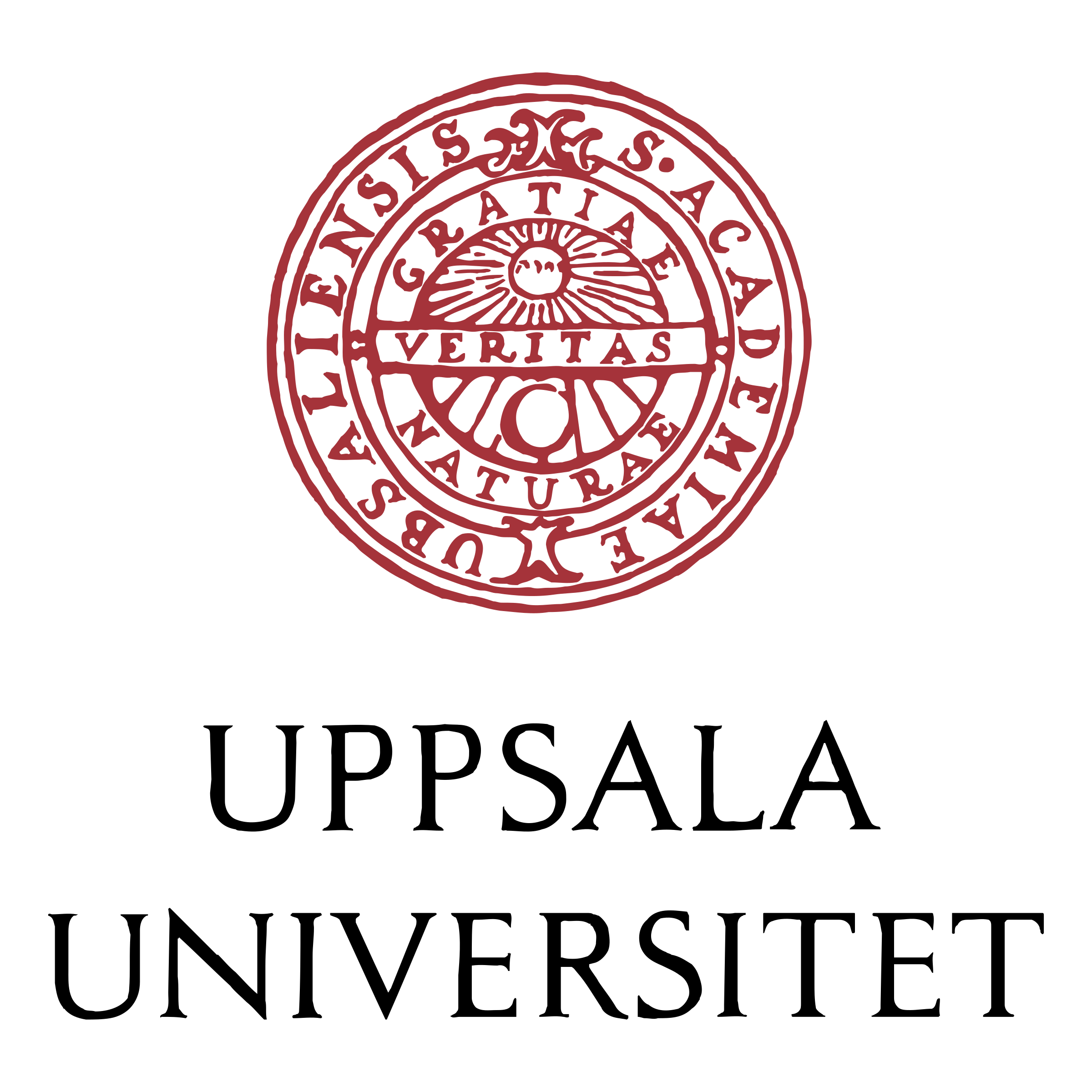 Self-report measures incl. EPDS
Voice recordings
Passive data
Swedish National health and pregnancy register data
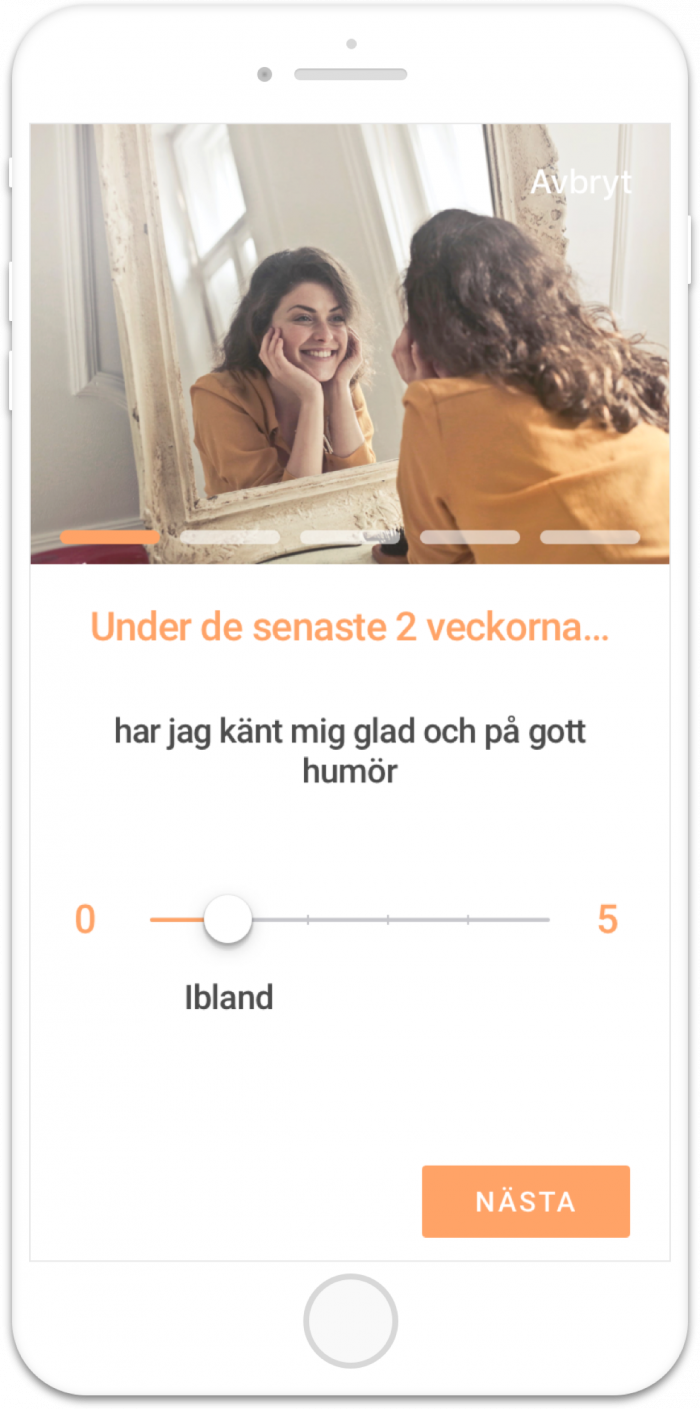 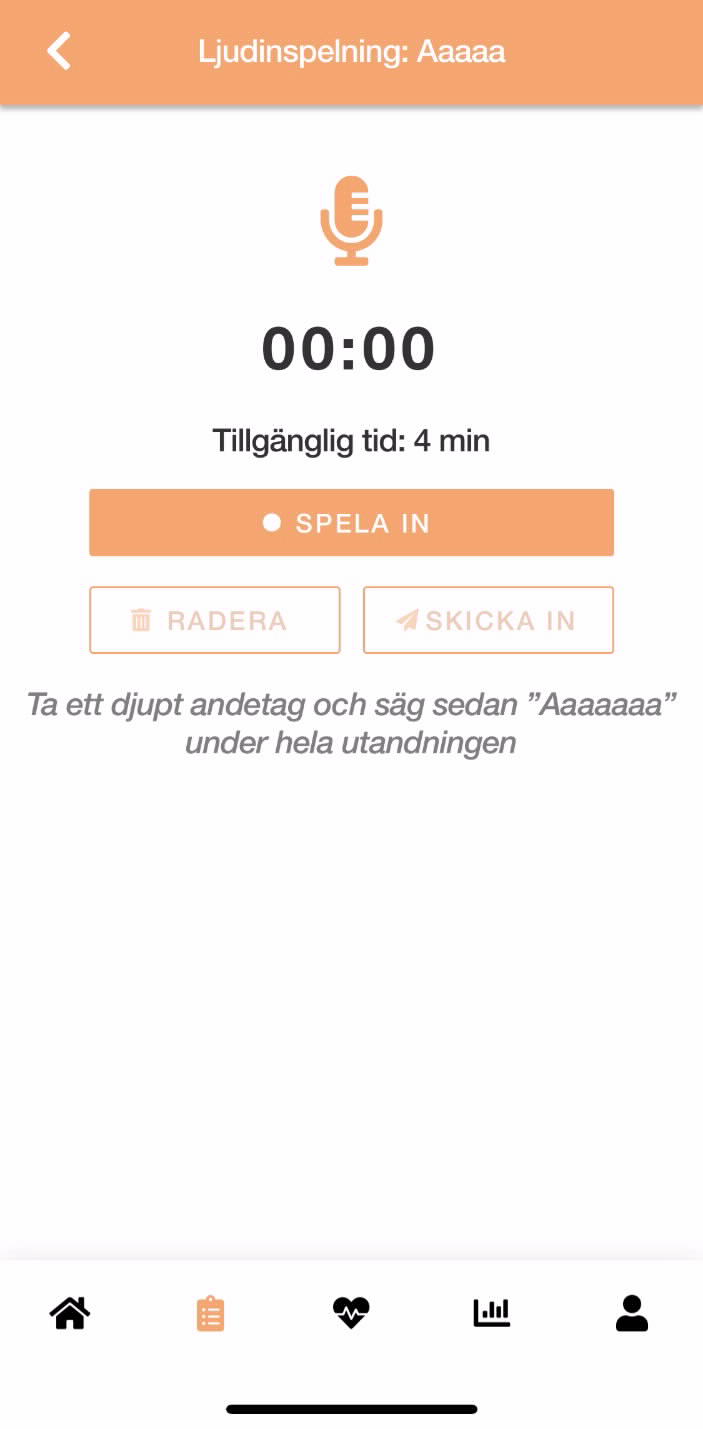 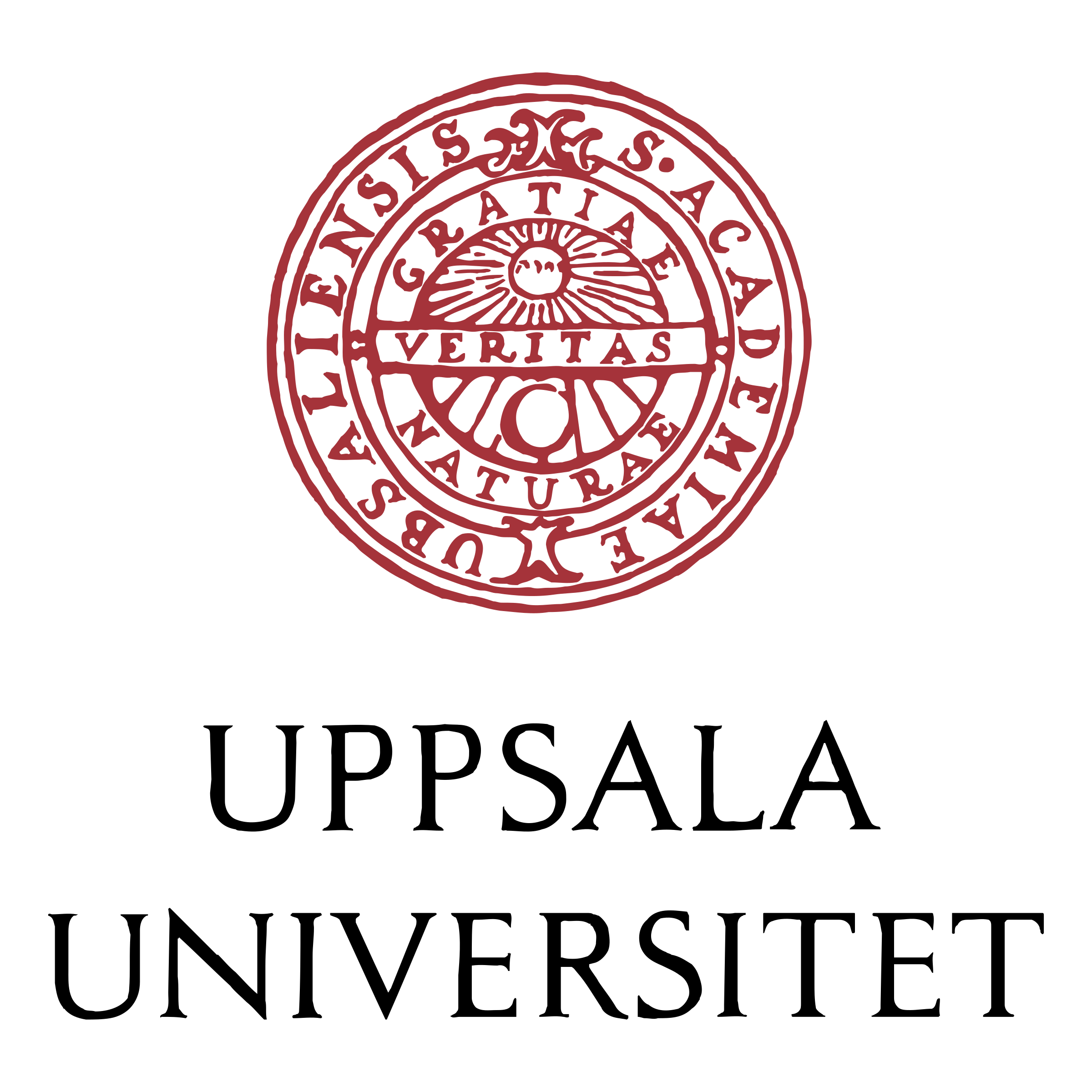 Assessing Advanced ML/DL methods to predict risk of PND
Aims
Assess advanced machine learning/deep learning algorithms for predicting PND in the:
3rd trimester using data from 1st and 2nd trimester
Early postpartum period using data from pregnancy-birth
Late postpartum period using data from pregnancy-2 months pp

Output measure
EPDS
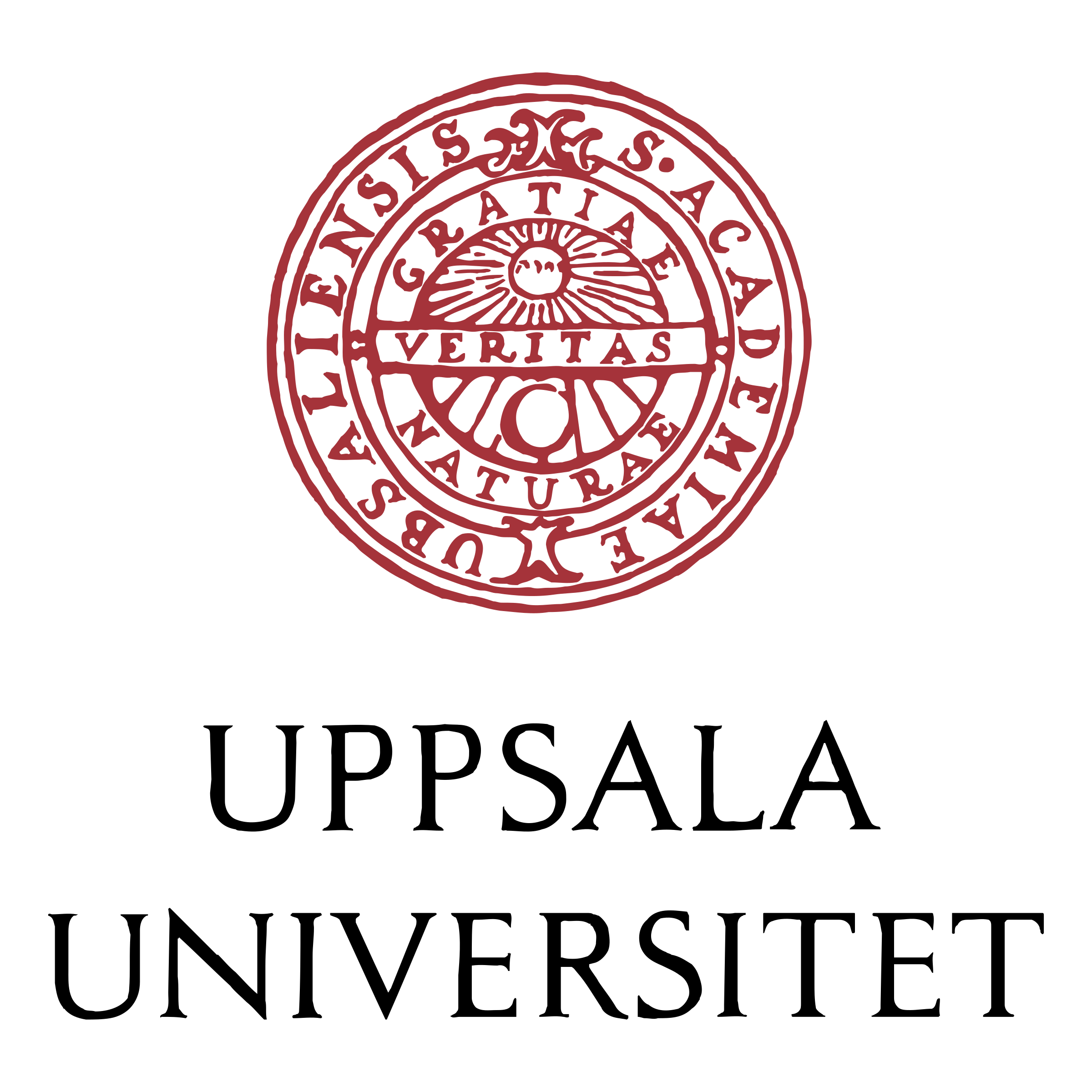 Assessing Advanced ML/DL methods to predict risk of PND
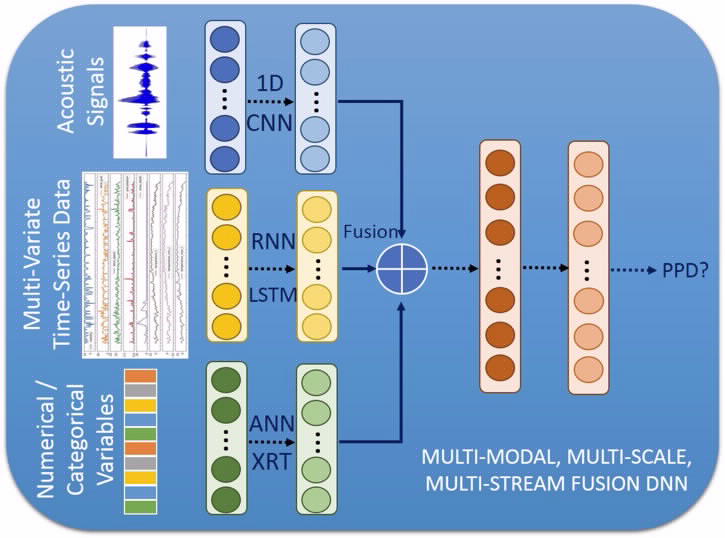 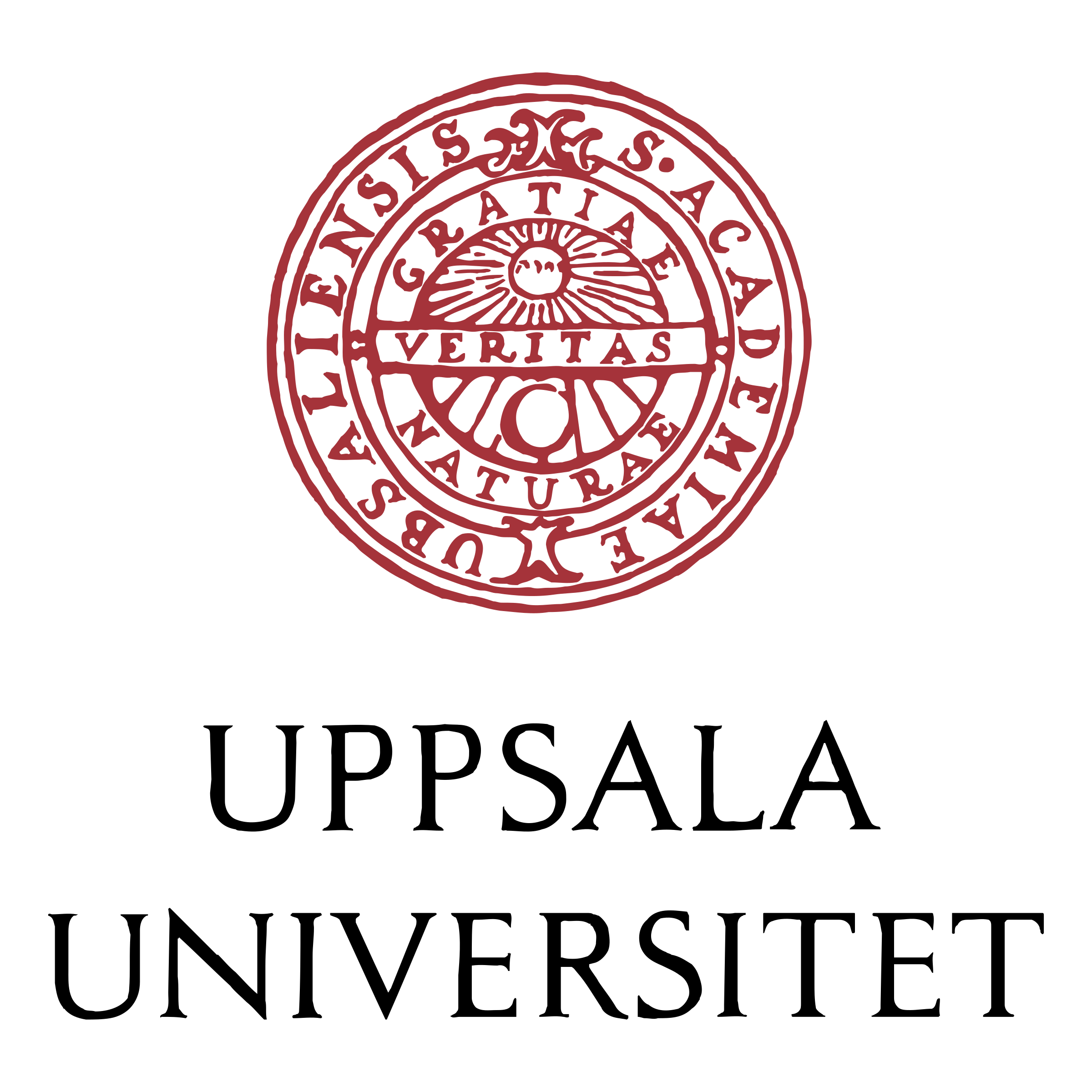 Mom2B cohort
Cohort at the moment
4100 women (Oct 2021)
Average 31 years, 90% Swedish, 80% higher education.

Eligibility criteria
Swedish speaking women, 18+, owning smartphone
Pregnant – 3 months postpartum
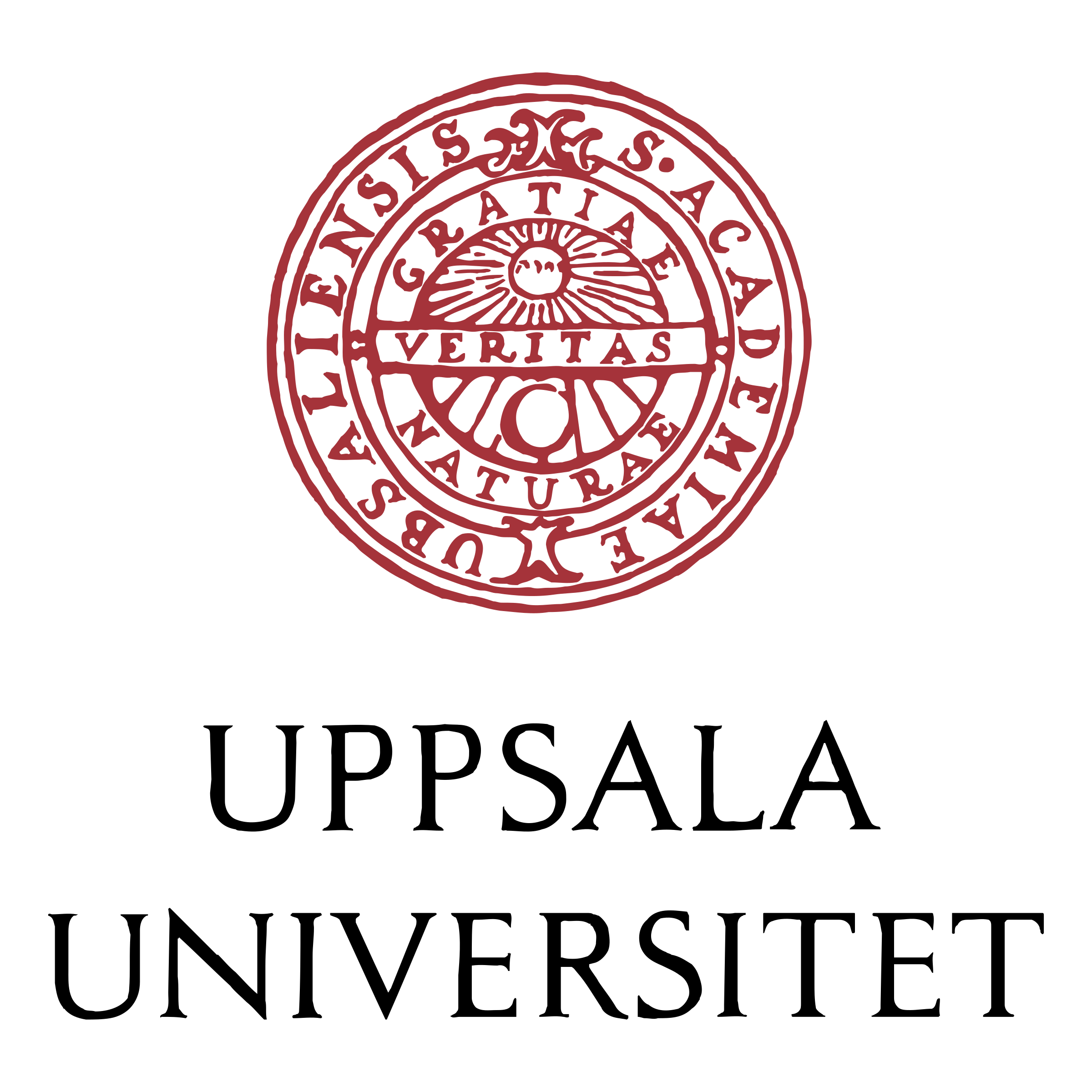 Mom2B Team at Uppsala University
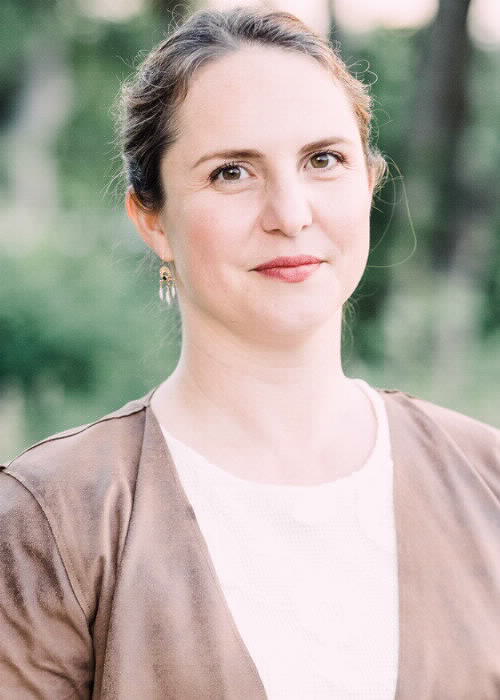 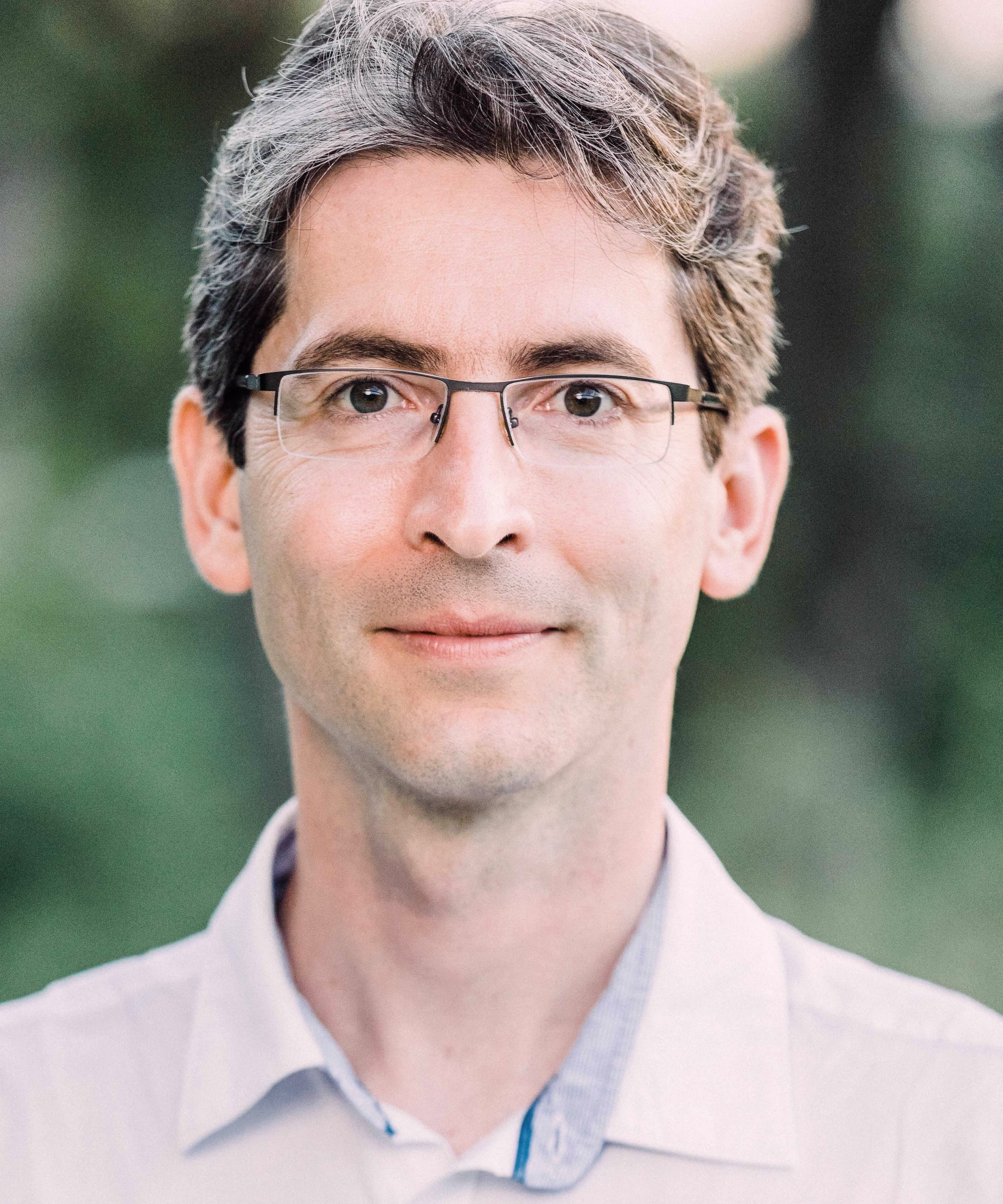 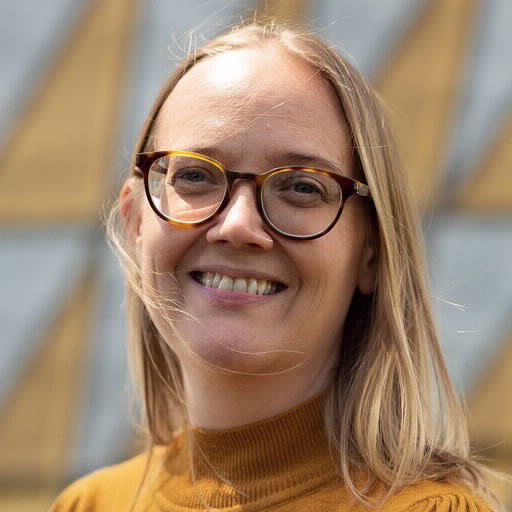 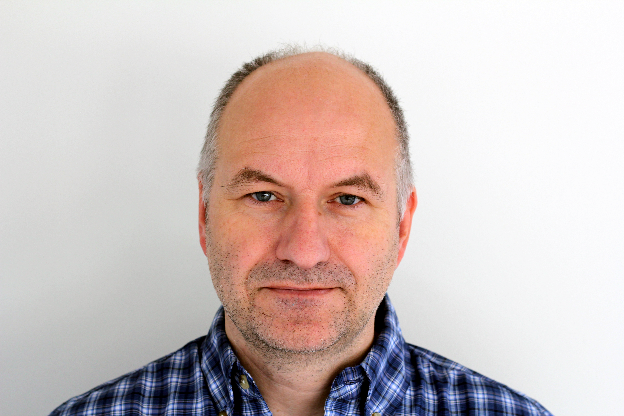 Fotios Papadopoulos
Dept. Neuroscience, UU
Alkistis Skalkidou
Dept. Women’s and
Children’s Health, UU
Emma Fransson
Dept. Women’s and
Children’s Health, UU
Ulf Elofsson
Dept. Neuroscience, UU
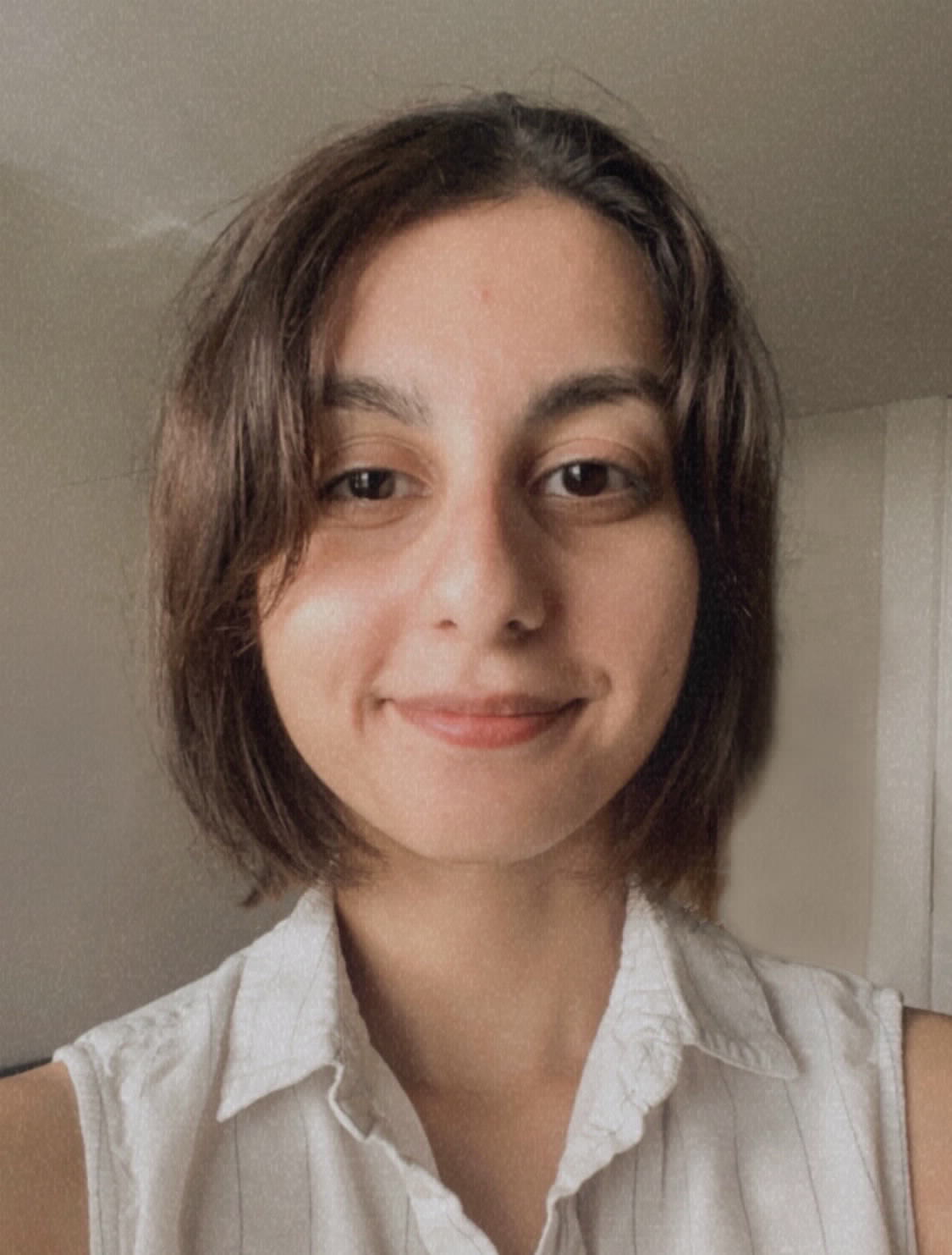 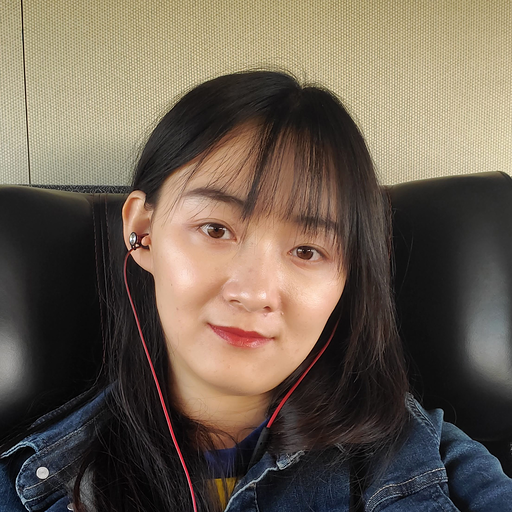 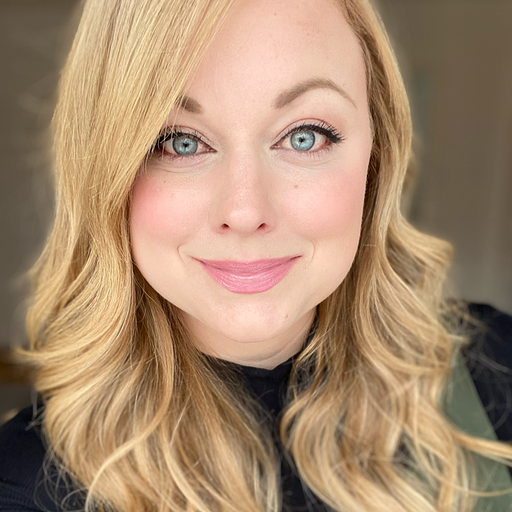 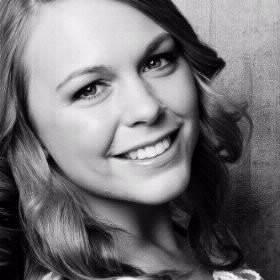 Mengyu Zhong
Dept. Information Technology, 
UU
Ayesha Mae Bilal
Dept. Neuroscience, UU
Emma Bränn
Dept. Women’s and
Children’s Health, UU
Allison Eriksson
Dept. Women’s and
Children’s Health, UU
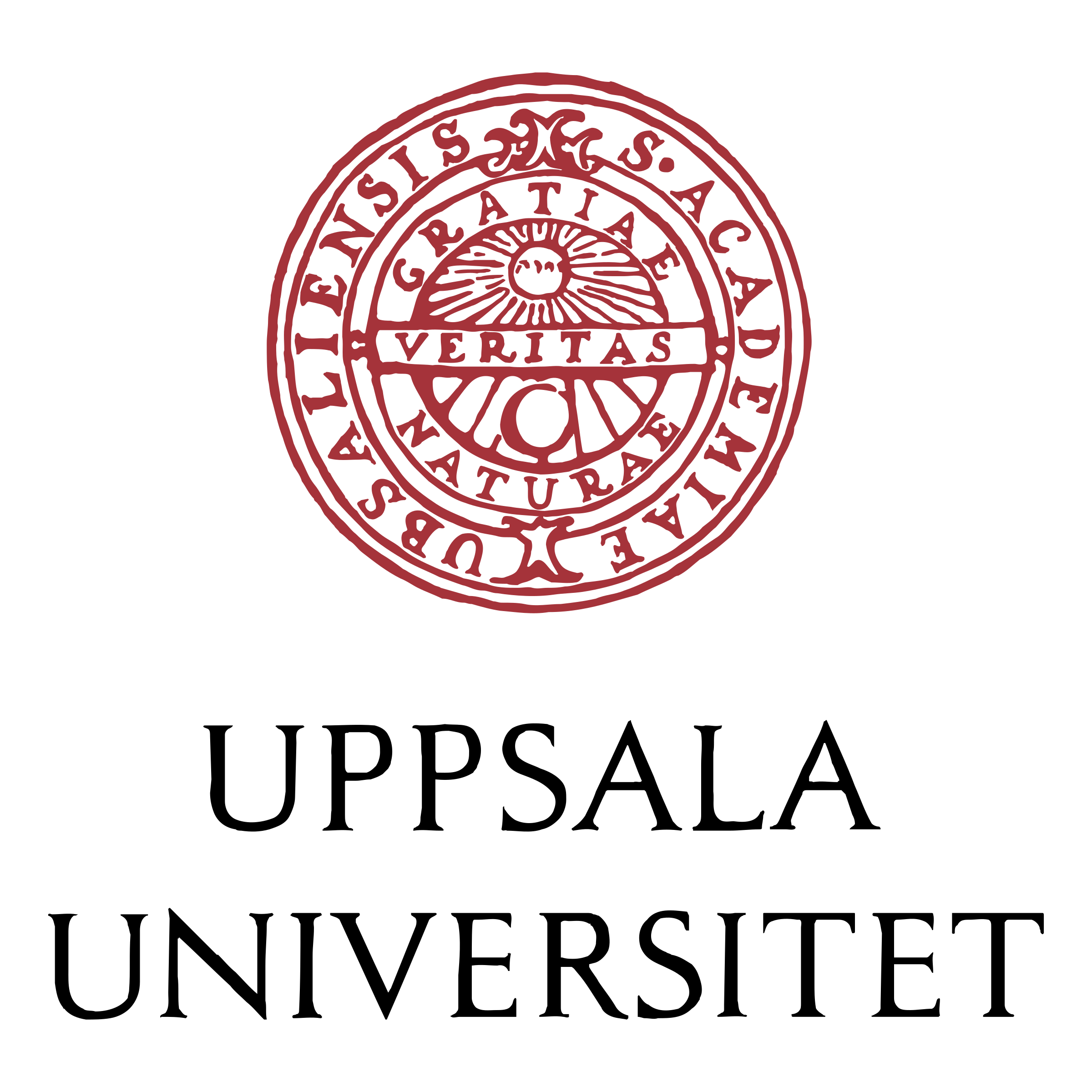 Thank you!